Analiza signalov EKG z globokimi nevronskimi mrežami
Avtor: Jani Bizjak
Mentor: prof. dr. Igor Kononenko
[Speaker Notes: RESTARTI TIMER!!]
Uvod
Srce
Elektrokardiogram
Srčne bolezni
Globoke nevronske mreže
Konvolucijske nevronske mreže
Povratne nevronske mreže
Analiza signala EKG z globokimi nevronskimi mrežami
13.9.2015
2
[Speaker Notes: RESTARTI TIMER!!]
Anatomija človeškega srca
Prekati
Zaklopke
Srčna stena
Živčevje
Tvorjenje el. signala
Potovanje el. signala
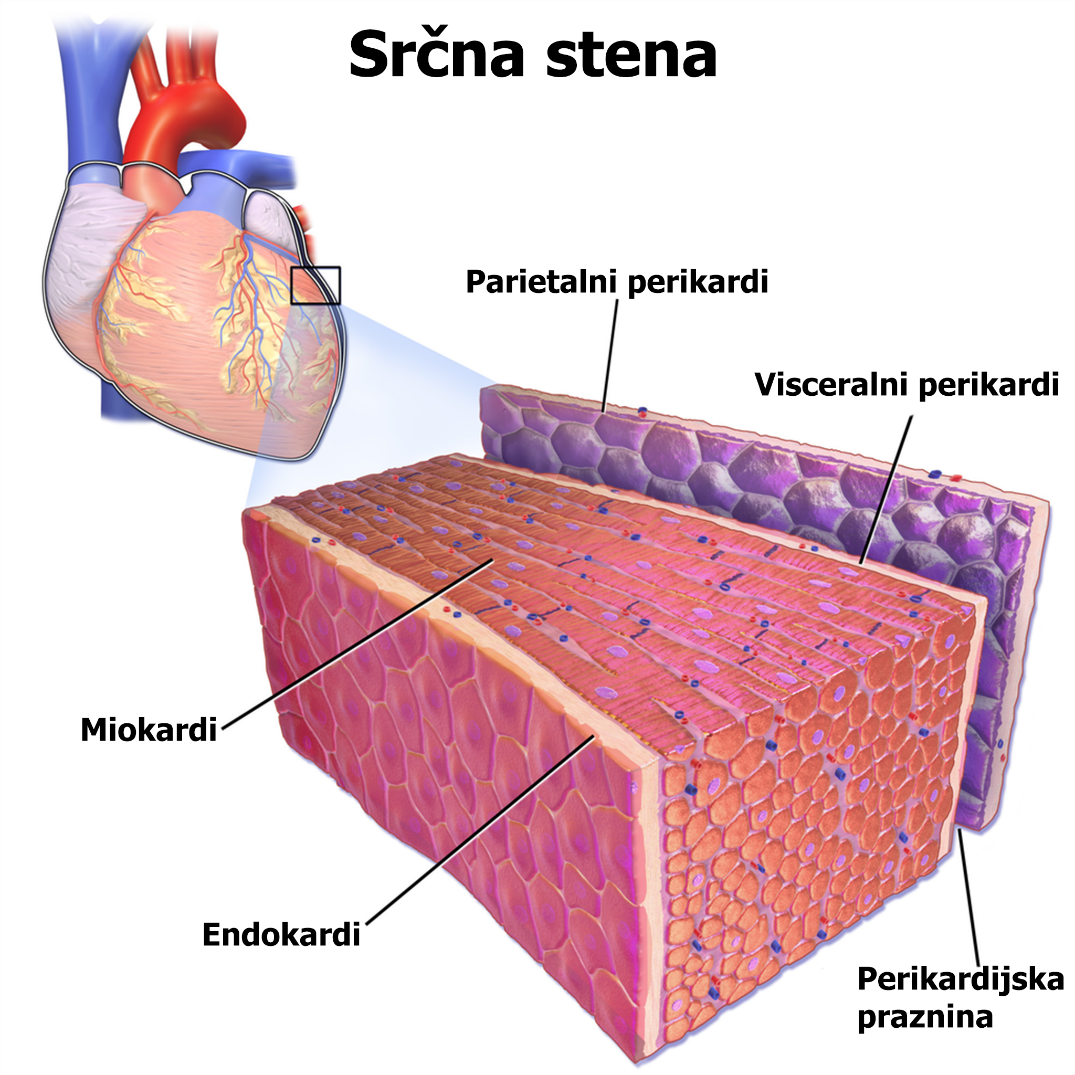 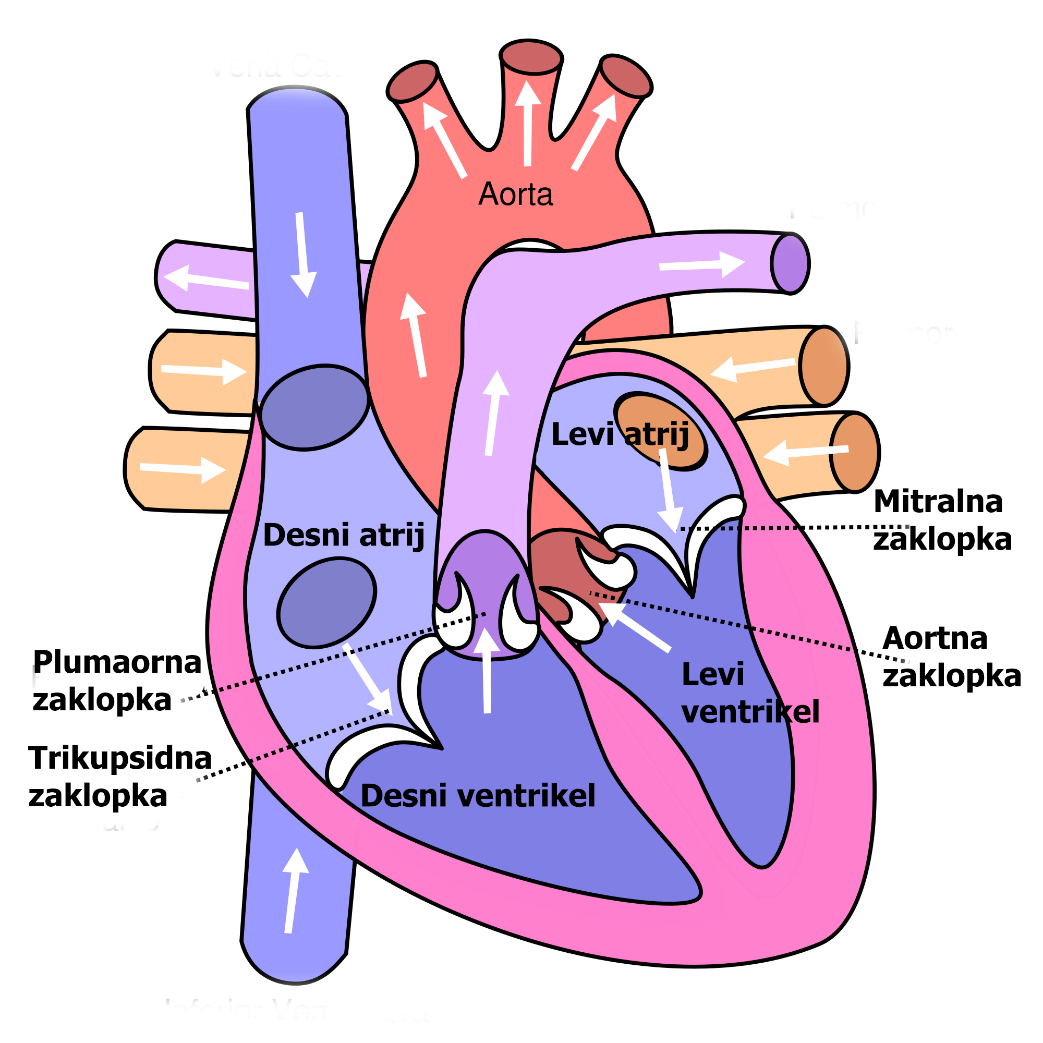 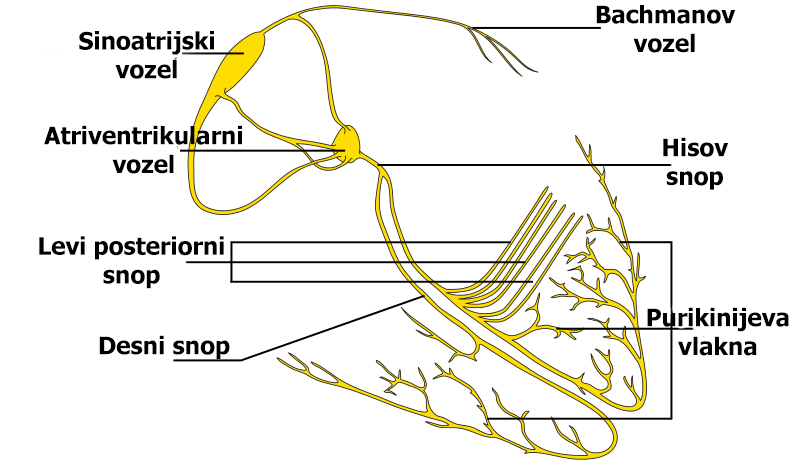 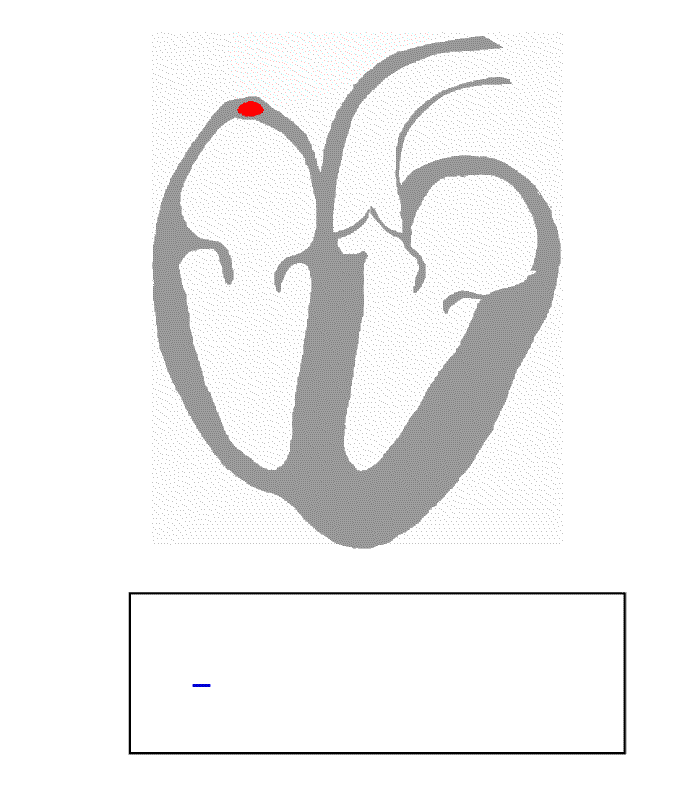 13.9.2015
3
Elektrokardiogram - EKG
EKG meri električno prevodnost kože
Standardna postavitev:
10 elektrod 
12 signalov (odvodov)
Oblika signala – PQRST
Normalen sinusni ritem
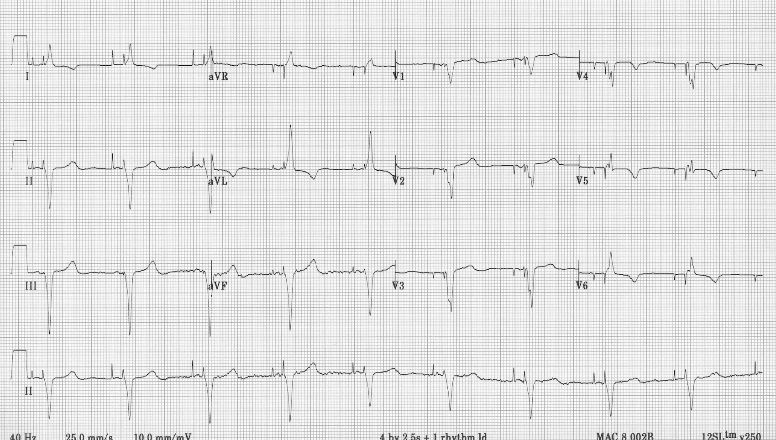 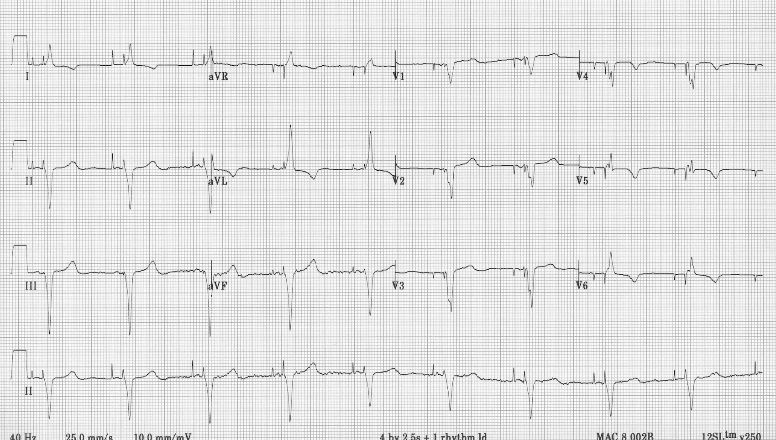 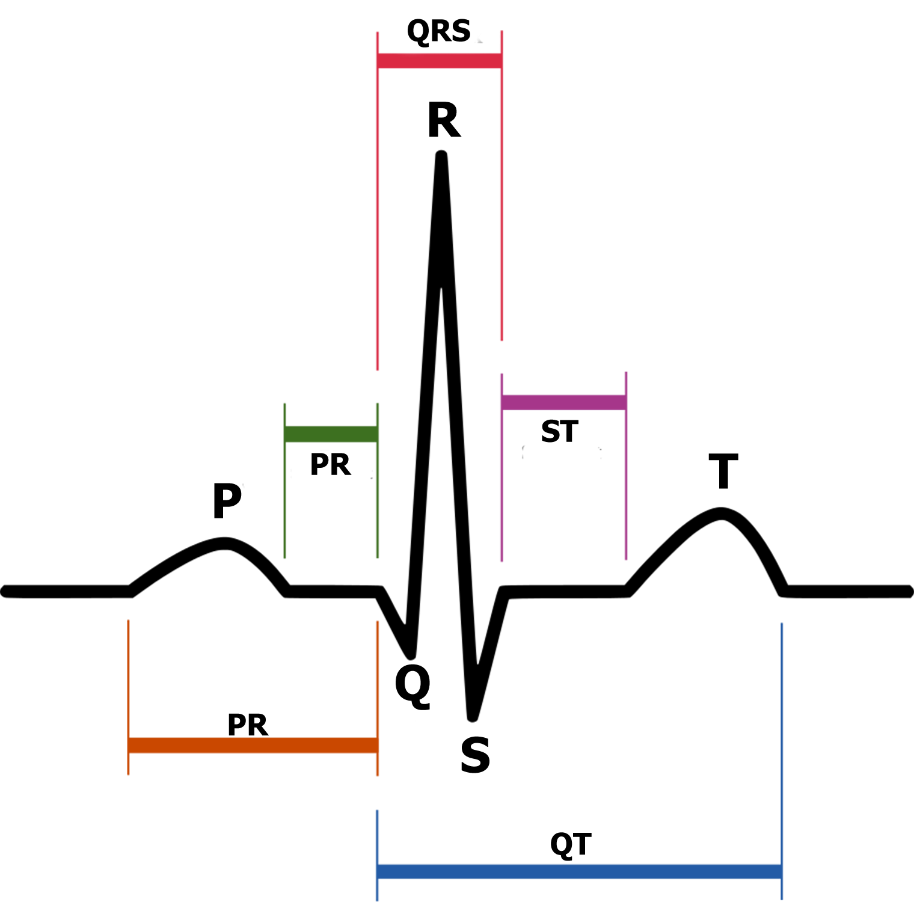 13.9.2015
4
[Speaker Notes: Kaj EKG meri
Kaj elektrode so, pogosto število
Standardna postavitev, kaj se spreminja glede na postavitev, odvodi/posnetki
Izpis signala z EKG -> PQRST (opis valov)
Kaj je normalni sinusni ritem.


QRS kompleks je na sledi aVl, V5, V6]
Srčne bolezni – blok
Prekinitev živčne poti za prenos el. signala
Levokračni blok (LBBB)
Desnokračni blok (RBBB)
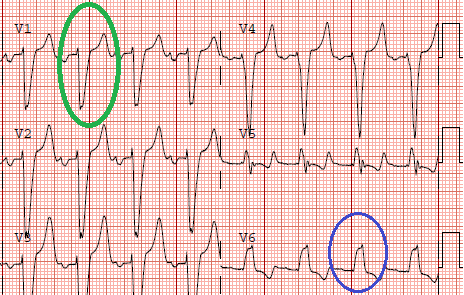 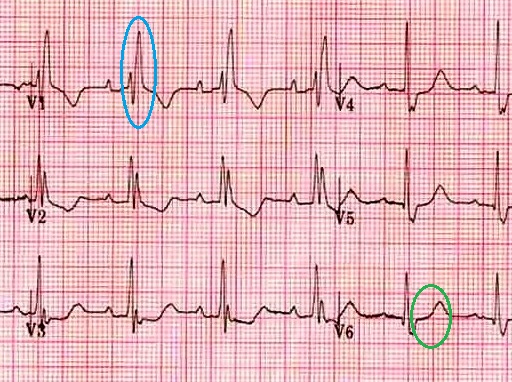 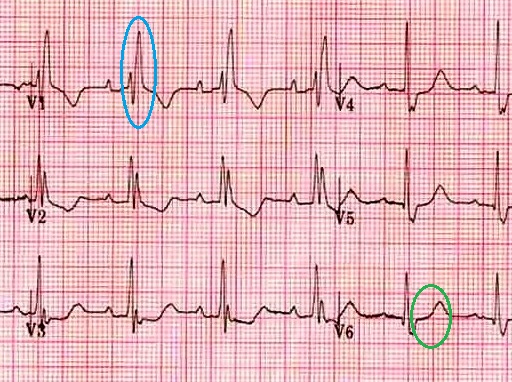 13.9.2015
5
[Speaker Notes: Blokiran SNOP
LBBB: QRS > 120ms, velika S vdolbina na V1, V6 spominja na M
RBBB: QRS > 120ms,  RsR na V1, nerazločen S na V6]
Srčne bolezni – Neenakomerni utrip
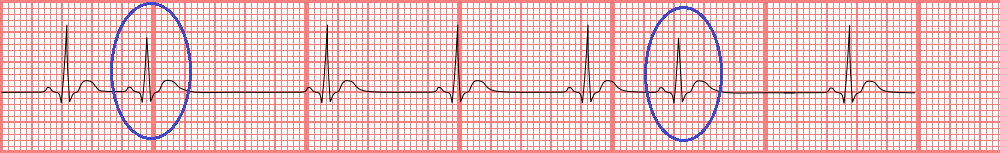 Prezgodnji atrijski utrip (PAC)
Prezgodnje proženje signala v atriju
Prezgodnji nodalni utrip (PJC)
Signal se proži v atriventrikularnem vozlu
Prezgodnji ventrikularni utrip (PVC)
Signal se proži v Purikinijevih vlaknih
Neenakomeren utrip srca
Bigemija
Trigemija
Kvadrigimija
Dvojček
Trojček
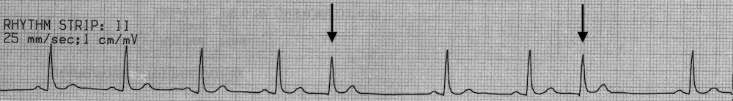 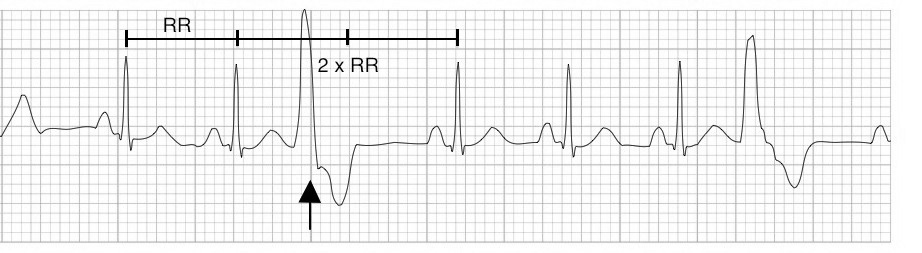 13.9.2015
6
[Speaker Notes: PAC: prezgodenj utrip
PJC: brez vala P
PVC: sprememba vala ST in T]
Globoke nevronske mreže
1954 – implementacija prvih nevronskih mrež
Zaostajajo za ostalimi metodami SU
21. stoletje - razvoj grafičnih kartic 
Globoke nevronske mreže postanejo vodilne na področjih:
Računalniškega vida
Prepoznavanja govora
Razumevanja naravnega jezika
13.9.2015
7
Preprosta nevronska mreža
Vhodni podatki
Povezave – uteži
Aktivacijska funkcije
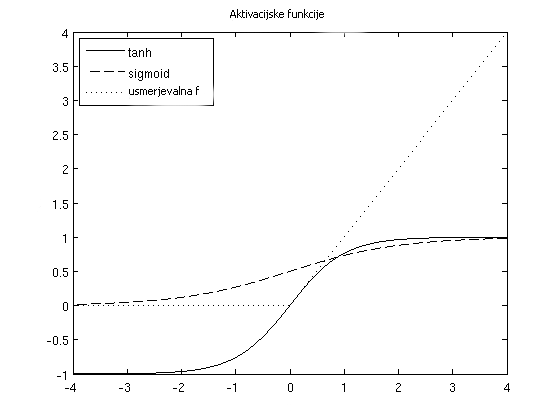 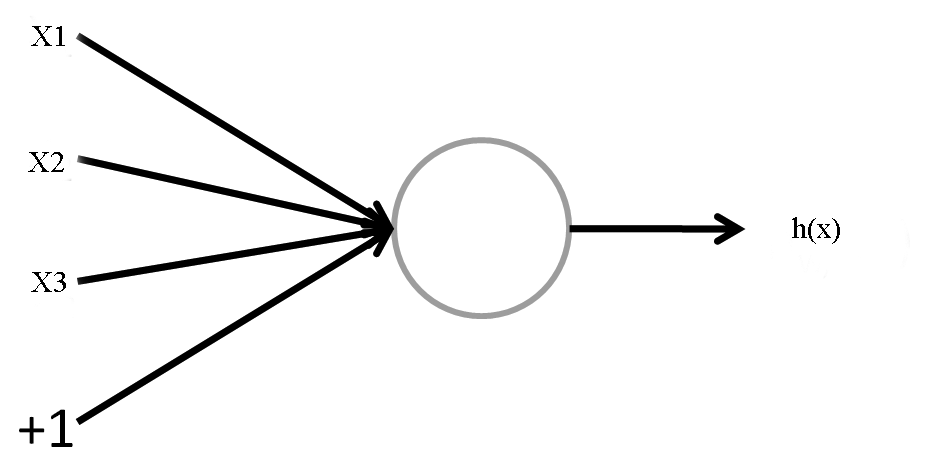 13.9.2015
8
Nevronska mreža
Usmerjene večnivojske mreže
Vzvratno razširjanje
Optimizacija gradientnega spusta
Stohastični gradientni spust
ADaGrad
ADaDelta
RMSProp
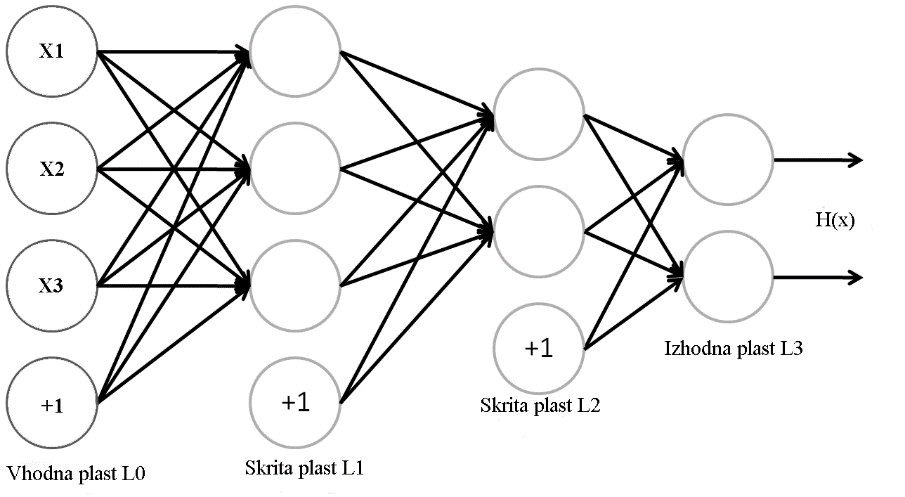 13.9.2015
9
[Speaker Notes: Feedforward = razširjanje naprej]
Konvolucijske nevronske mreže
Samostojno učenje filtrov
Sestavljanje značilk iz različnih nivojev
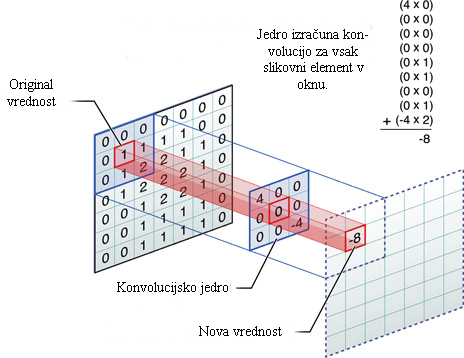 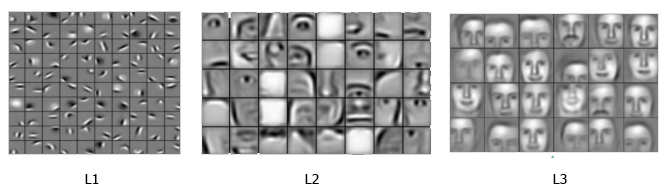 13.9.2015
10
Združevanje
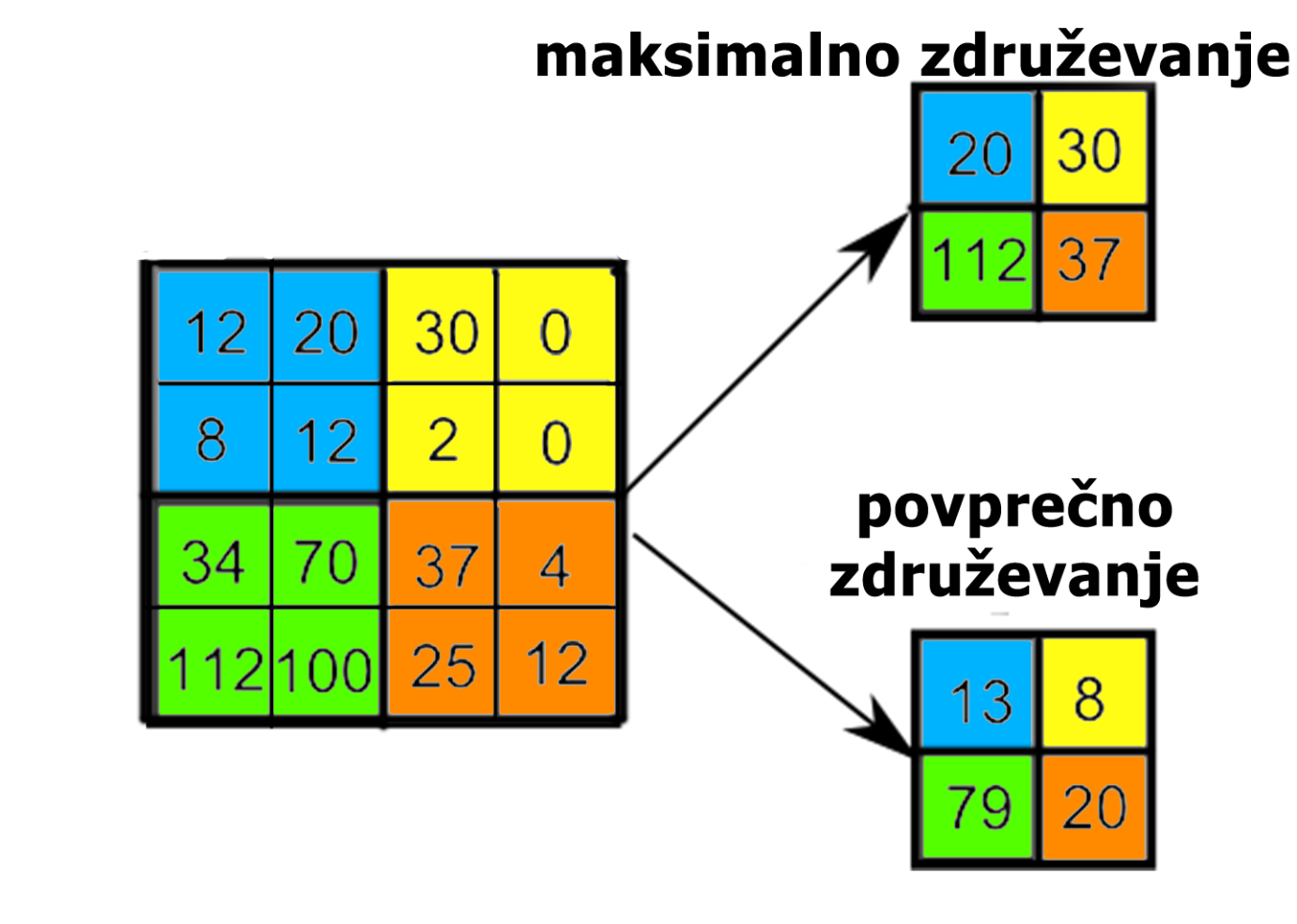 Problem velike količine podatkov
Surova slika 1920x1080 potrebuje 6.220.800 vhodnih nevronov
Statične lastnosti slike omogočajo:
Maksimalno združevanje
Povprečno združevanje
13.9.2015
11
Povratne nevronske mreže
Nevroni povezani znotraj svoje plasti
Sposobnost učenja časovne odvisnosti med podatki
Problem dolgotrajnega spomina
Eksplozija gradienta
Ničti gradient
Kratko-dolgo ročne spominske mreže (LSTM)
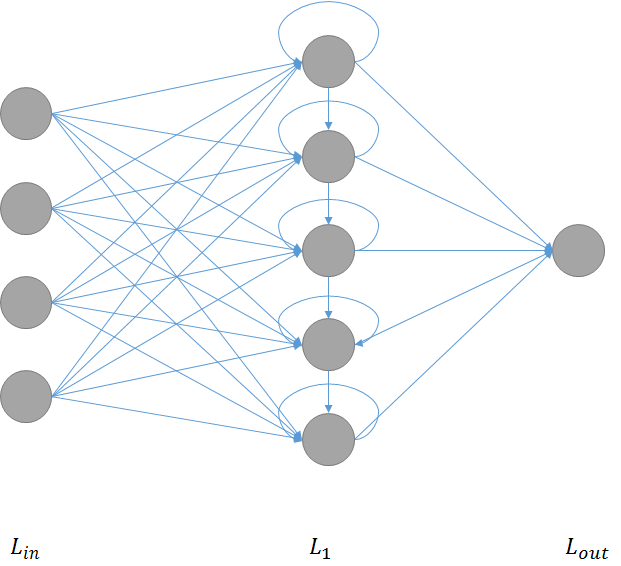 13.9.2015
12
Analiza signala EKG - učna množica
Zbirka posnetkov EKG na PhysioNet: MIT-BIH
47 ljudi
48, 30 minutnih posnetkov
75.000 normalnih utripov, 2.500 PAC, 8.00 LBBB, 7.000 RBBB, 7.000 PVC
Posnetki označeni s strani dveh zdravnikov
Obstajajo napake pri oznakah
13.9.2015
13
Iskanje kompleksa QRS
Človek s pogledom prepozna kompleks QRS
Intuicija - konvolucijske mreže so sposobne prepoznati komplekse QRS
Parametri, ki vplivajo na uspešnost reševanja:
Velikost oken
Arhitektura (velikost) mreže
Oblika podatkov
Dodajanje šuma
13.9.2015
14
Arhitektura mreže
Globina mreže vpliva na učenje
Globina je boljša kot širina
Potreba po pohitritvi učenja
RMSProp
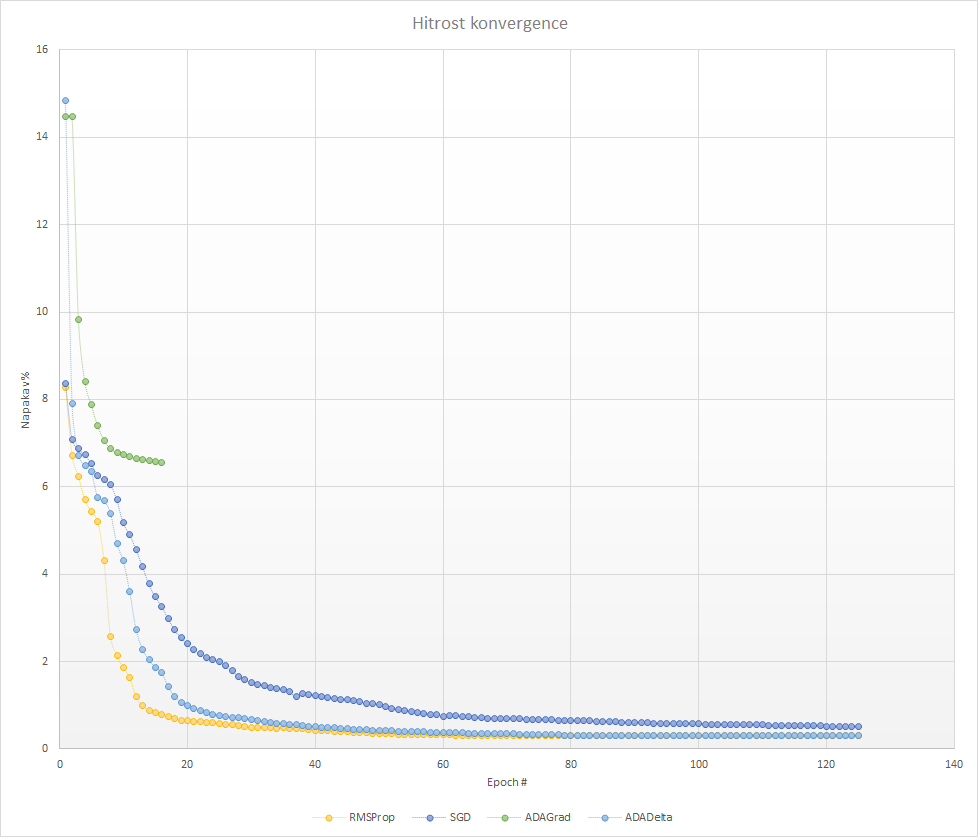 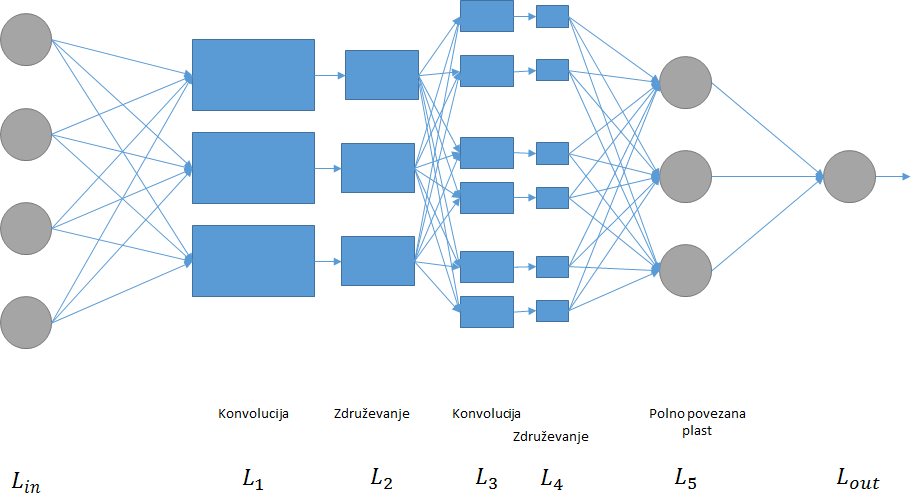 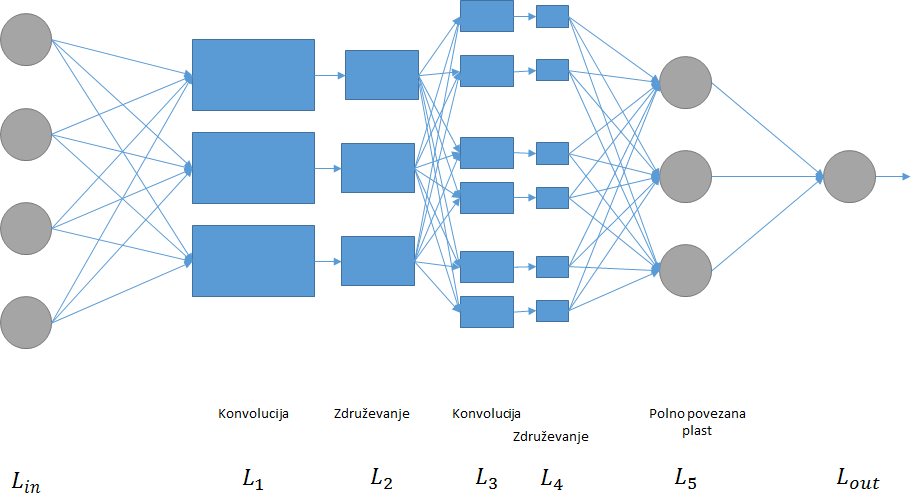 13.9.2015
15
Vhodni podatkov
Podatki predstavljeni kot slika
Veliko odstopanje med validacijsko in testno točnostjo
Mešanje učnih podatkov
Učenje na vseh učnih primerih
Analogno prepoznavanju ročne pisave (MNIST)
Tudi človek ne prepozna stvari, ki jih ni nikoli videl
Dodajanje šuma
Zagotovi, da se mreža ne nauči pravila „if > 0.5“
Nima velikega vpliva na točnost
13.9.2015
16
[Speaker Notes: Tudi človek ne prepozna stvari, ki jih ni nikoli videl -> če so preveč drugačne]
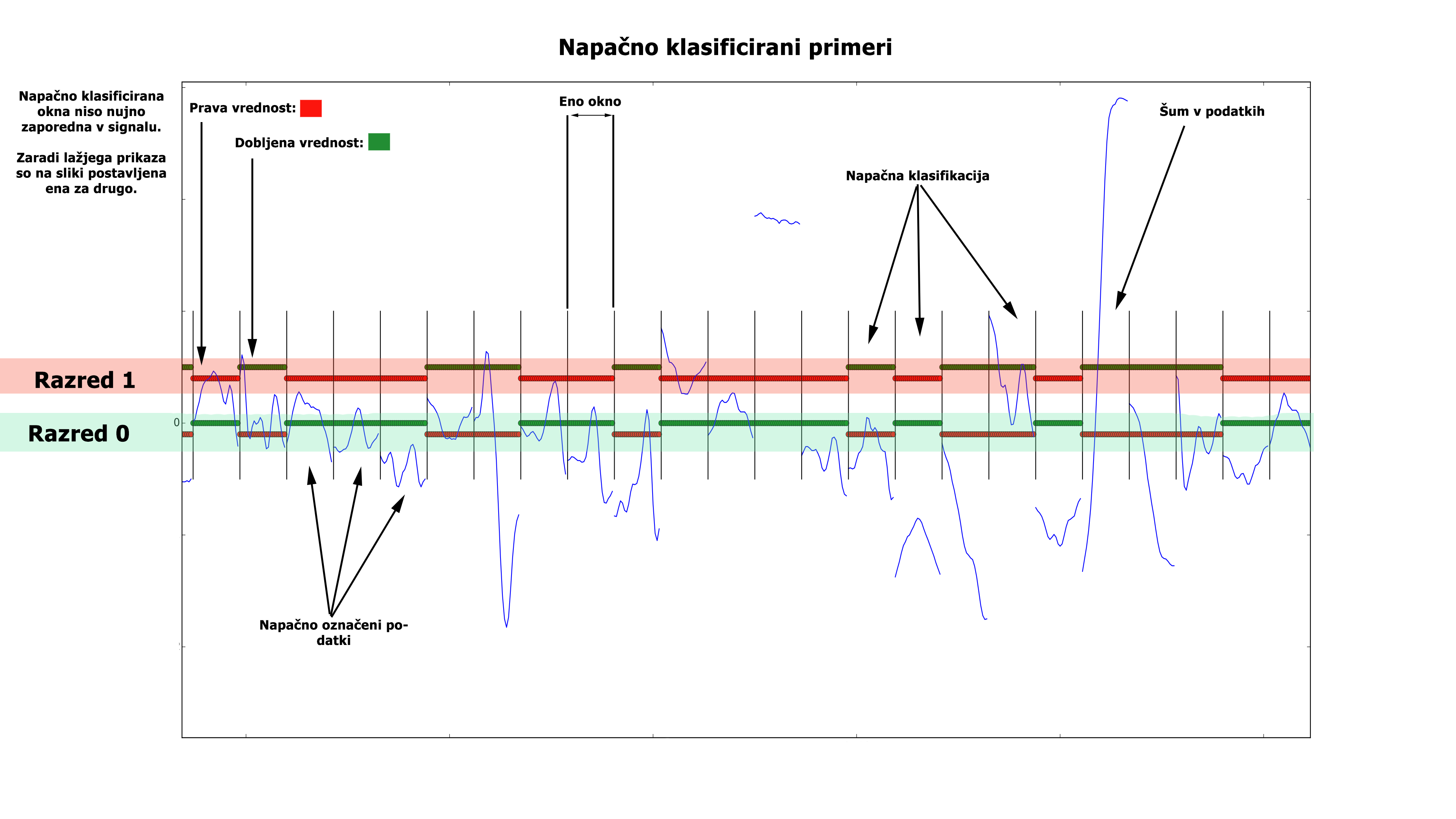 Najboljši rezultati
Velikost mreže [230,460,500]
Čas učenja 74 ur
Klasifikacijska točnost 99.95%
13.9.2015
17
[Speaker Notes: Od 90.000 testnih primerov napačno klasificiranih le 45]
Klasifikacija bolezni
Prepoznavanje: LBBB, RBBB, PVC, PAC, Sinus
Najboljša točnost 99,83%
Iskanje kompleksa QRS: 99.973%
Čas učenja 5 dni
Prečno preverjanje leave-one-patient-out
Povprečna točnost 99.28%
Mediana: 99.91%
Nekateri pacienti zelo slabo označeni
13.9.2015
18
Povratne nevronske mreže
Podatki v signalu EKG so odvisni med seboj
Slabša točnost (97%) in daljše učenje (1 dan)
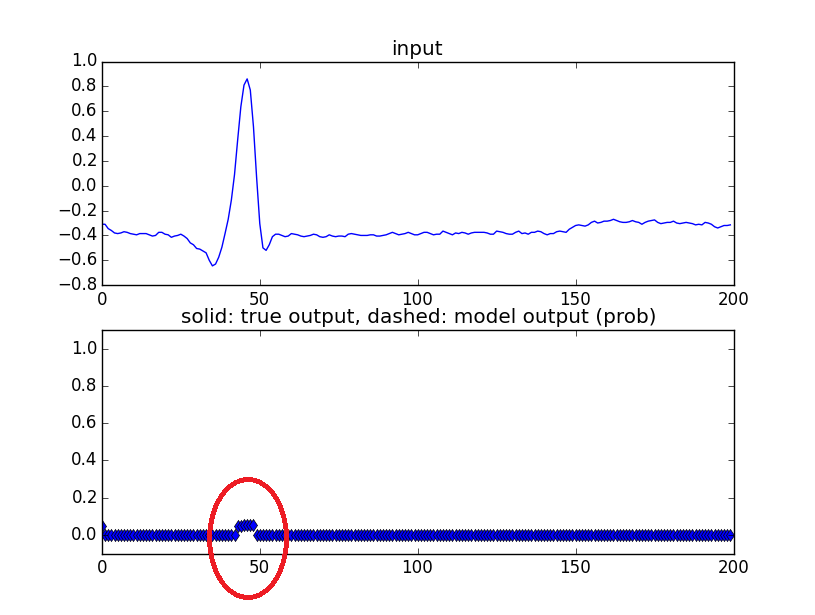 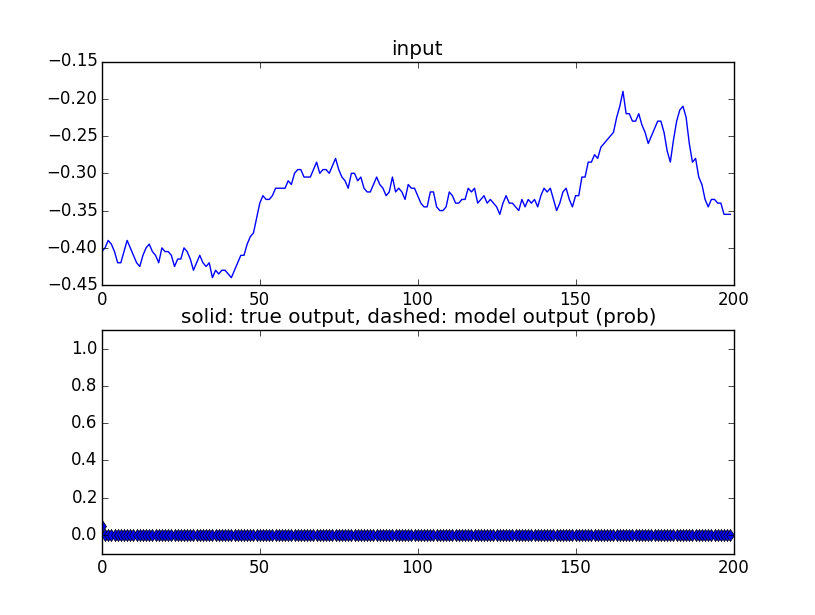 13.9.2015
19
Iskanje PAC
Problem dolgotrajnega spomina
Sinteza umetnih podatkov
Klasifikacijska točnost 94,7%
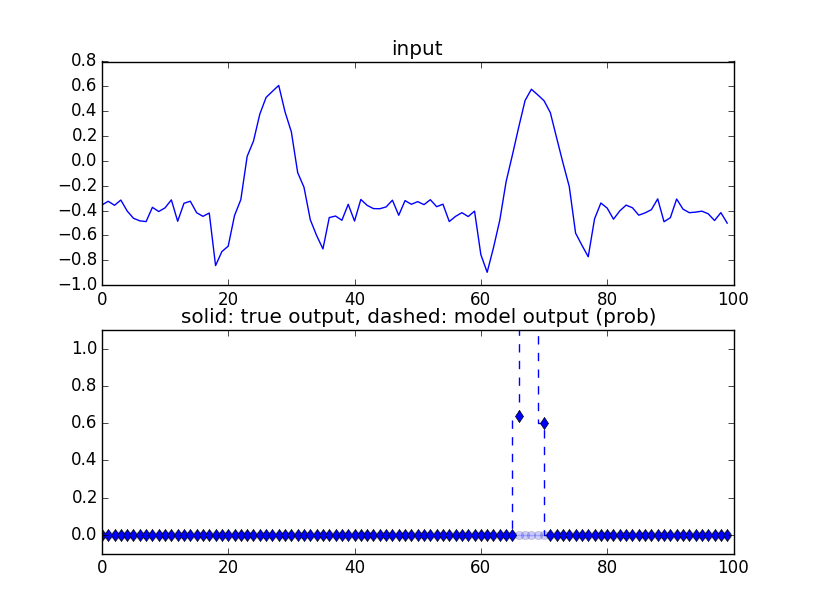 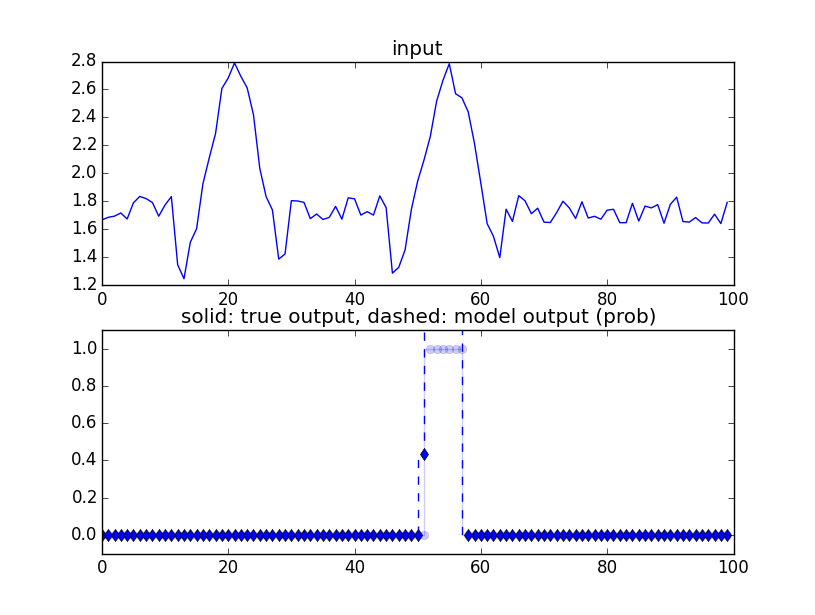 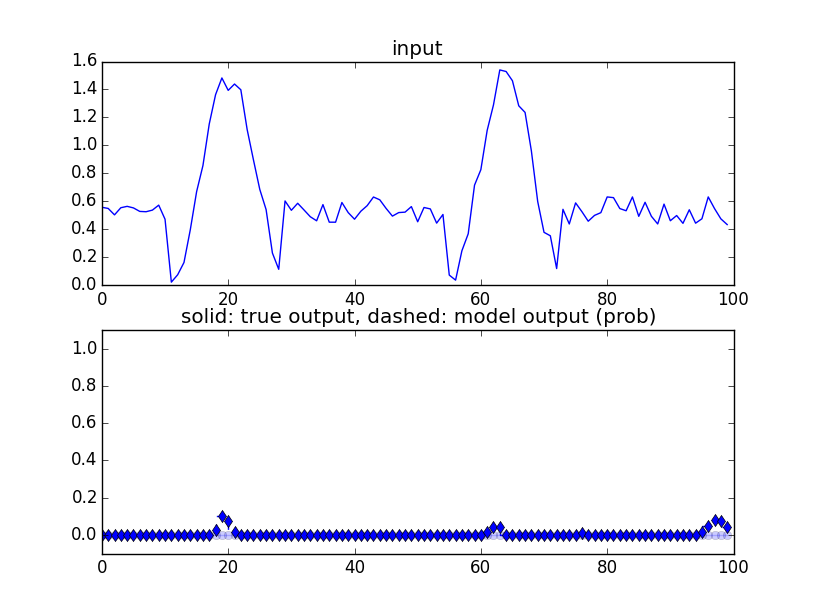 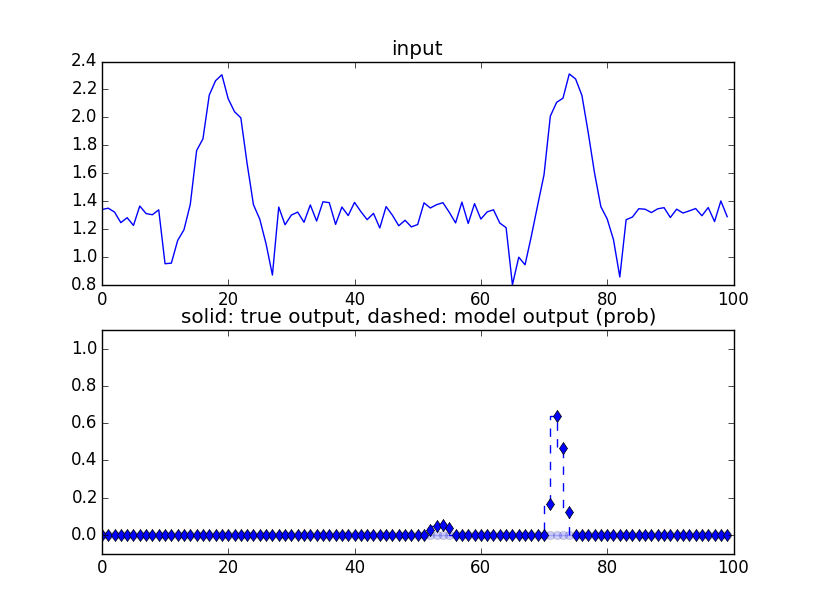 13.9.2015
20
Zaključek in nadaljnje delo
99,95% točnost detekcije kompleksa QRS
99,8 % točnost detekcije nekaterih bolezni
94,7 % točnost detekcije neenakomernega ritma
Mreže dosežejo točnost ekspertov (zdravnikov)
Sorodne metode zaostajajo za 1% in več
Nadgradnja metod:
Optimizacija gradientnega spusta
Uporaba LSTM
Združevanje RNN in KNN mreže
13.9.2015
21
Srčne bolezni – fibrilacija
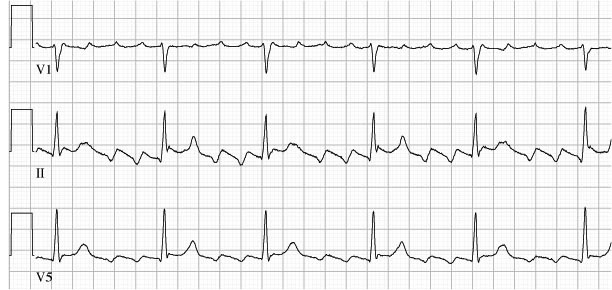 Atrijska undulacija (plapolanje preddvorov)
Kroženje signala v desnem atriju
Lahko se prevesi v fibrilacijo
Atrijska fibrilacija
Pogosta
Nenevarna
Ventrikularna fibrilacija (prekatno migetanje)
Zmanjša možnost preživetja za 10% vsako minuto fibrilacije
250-300 BPM
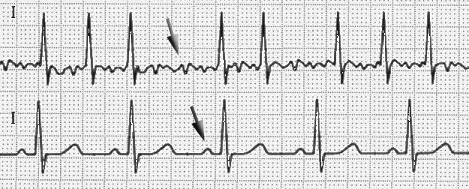 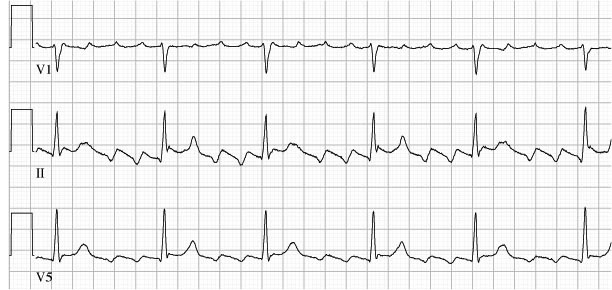 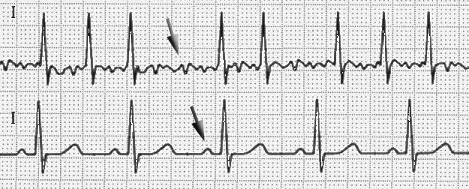 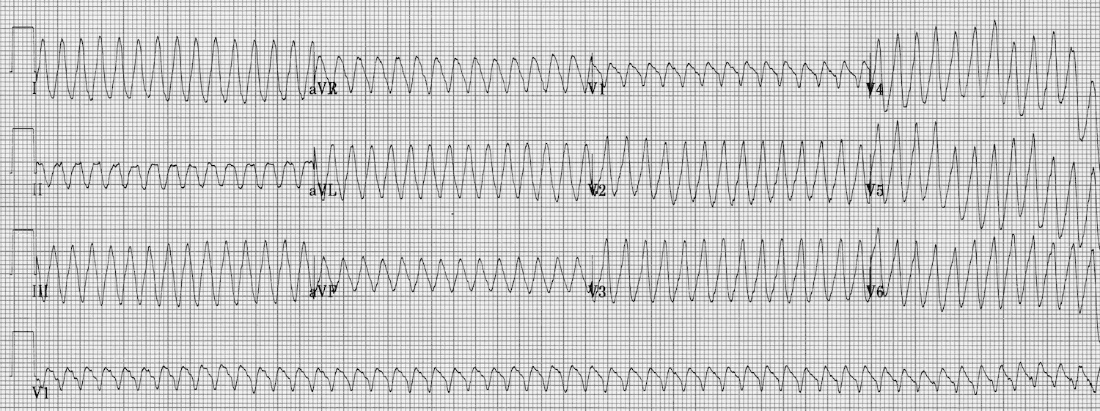 13.9.2015
22
Srčne bolezni – Spodbujen ritem
Več vrst srčnih spodbujevalnikov
Aktivni
Pasivni
Signal nima prave PQRST oblike
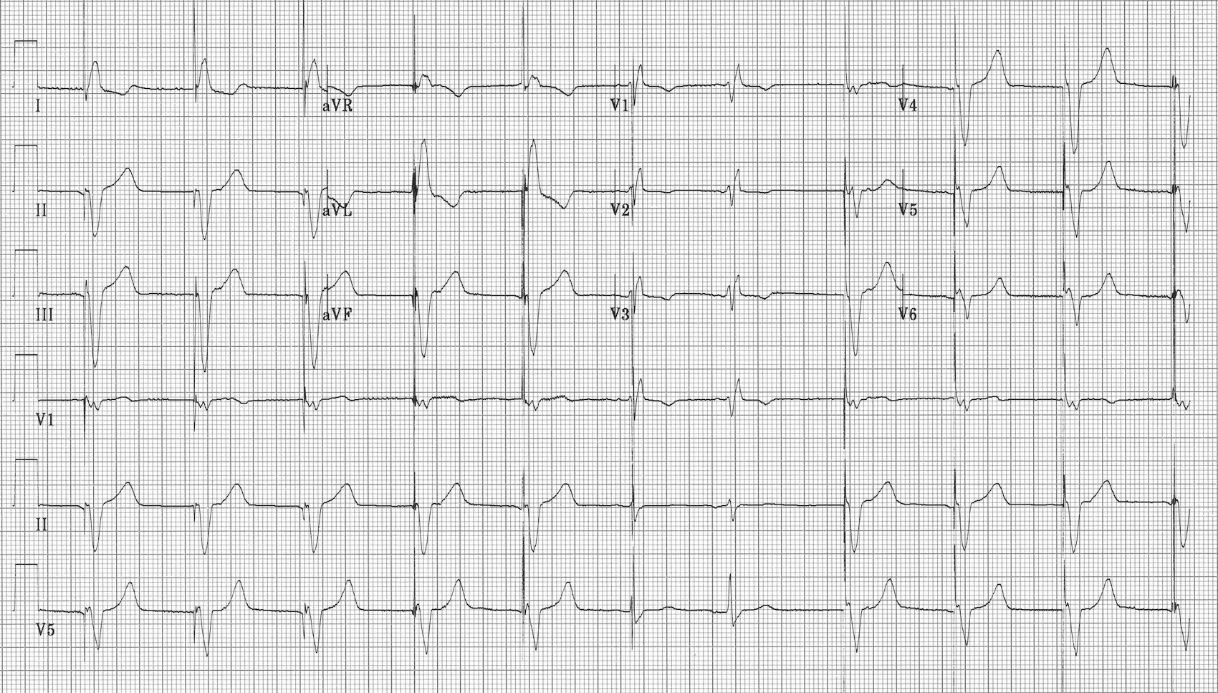 13.9.2015
23
Logistična regresija
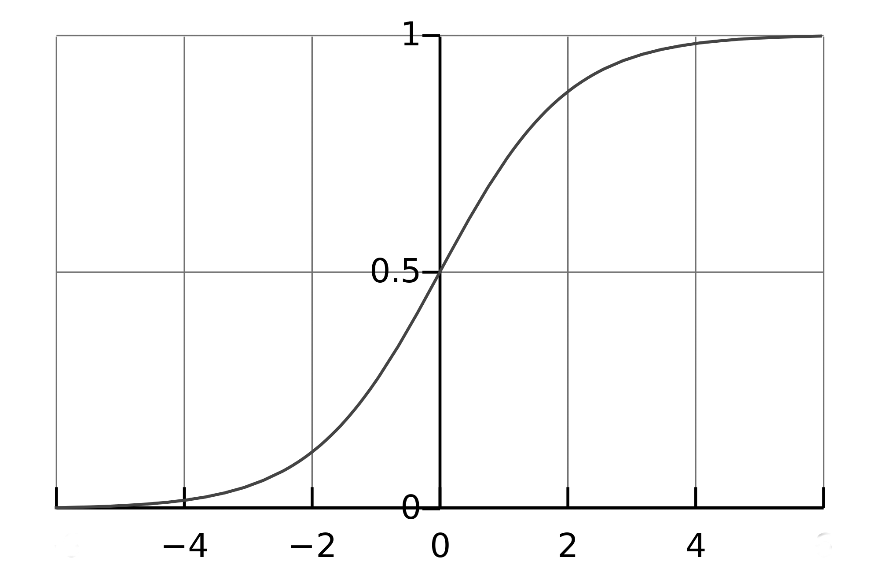 13.9.2015
24
Velikost okna
Velikost okna od 50-400% povprečne dolžine kompleksa QRS
Najboljši rezultati pri velikosti 100-120%
13.9.2015
25
13.9.2015
26/
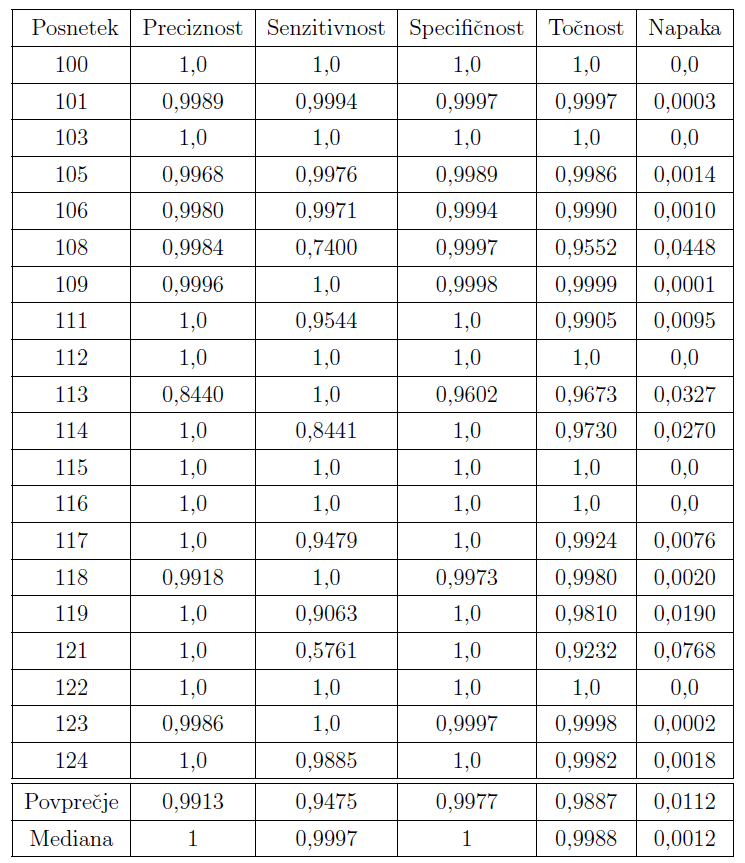 13.9.2015
27/
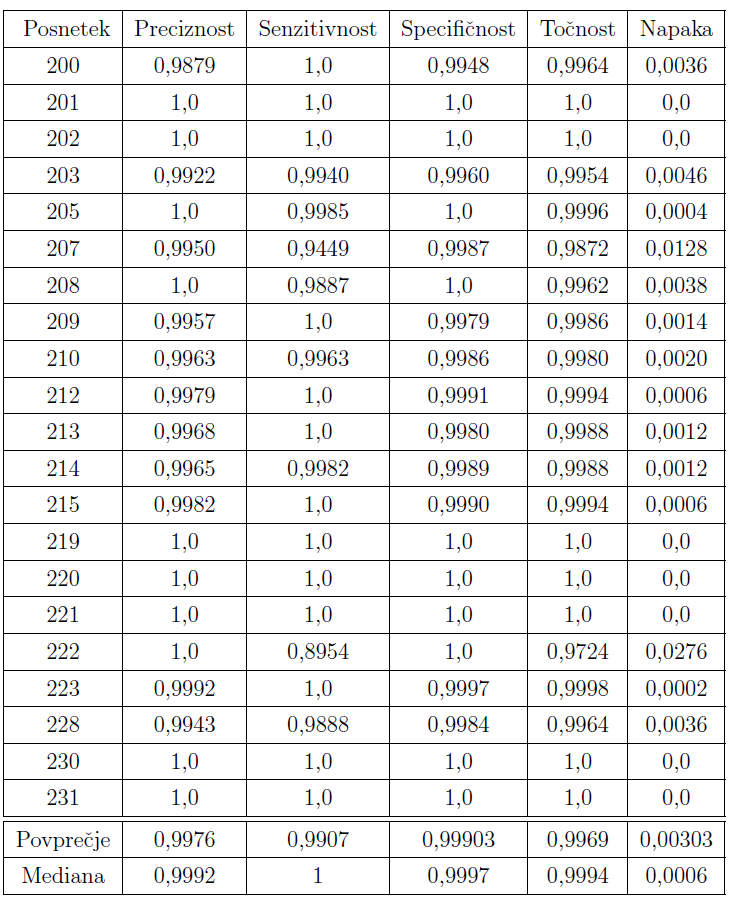 13.9.2015
28/
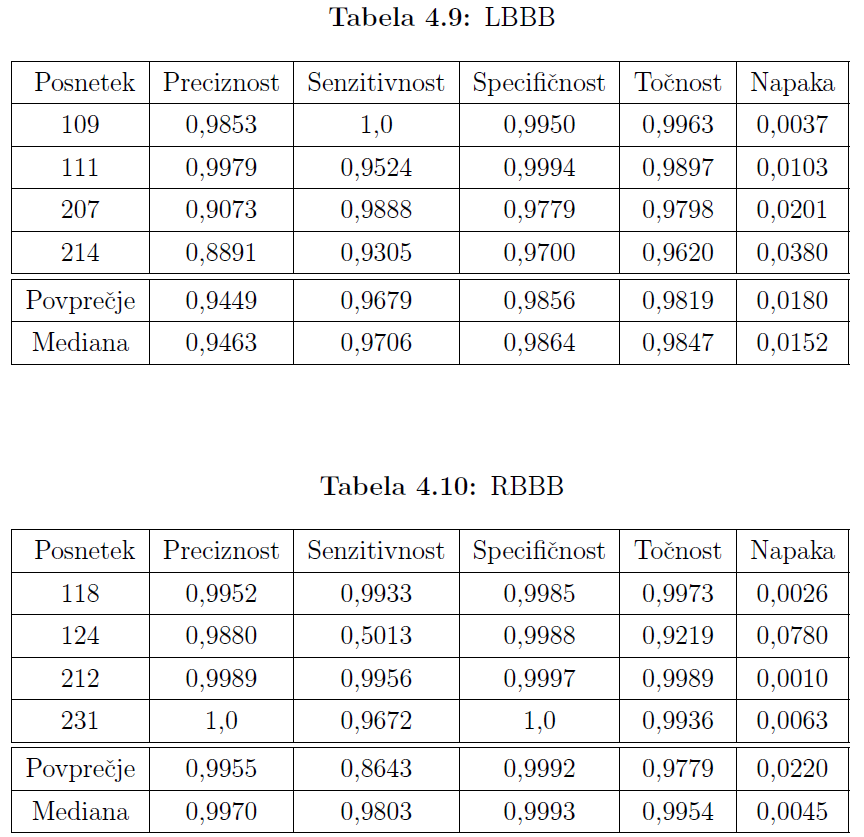 13.9.2015
29/
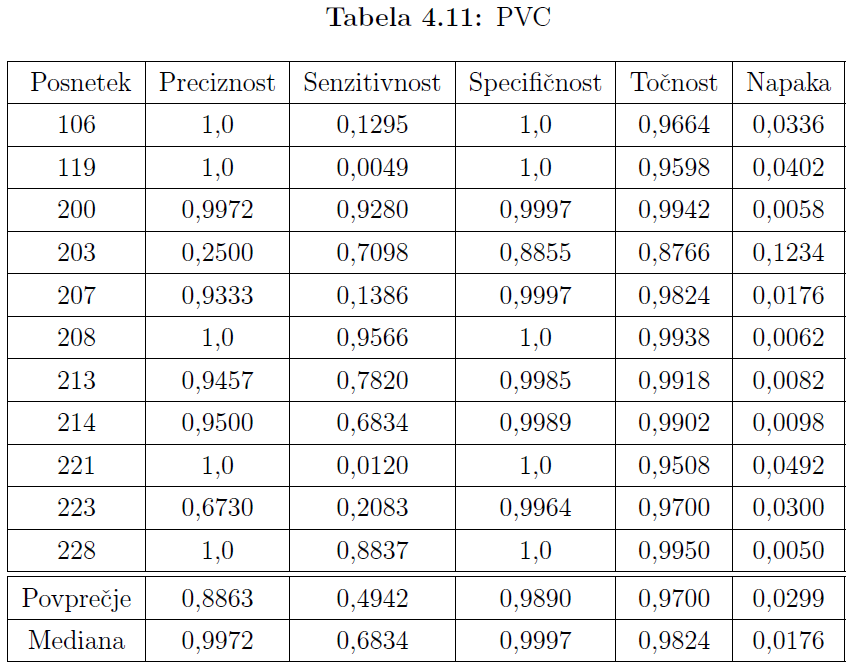 13.9.2015
30/
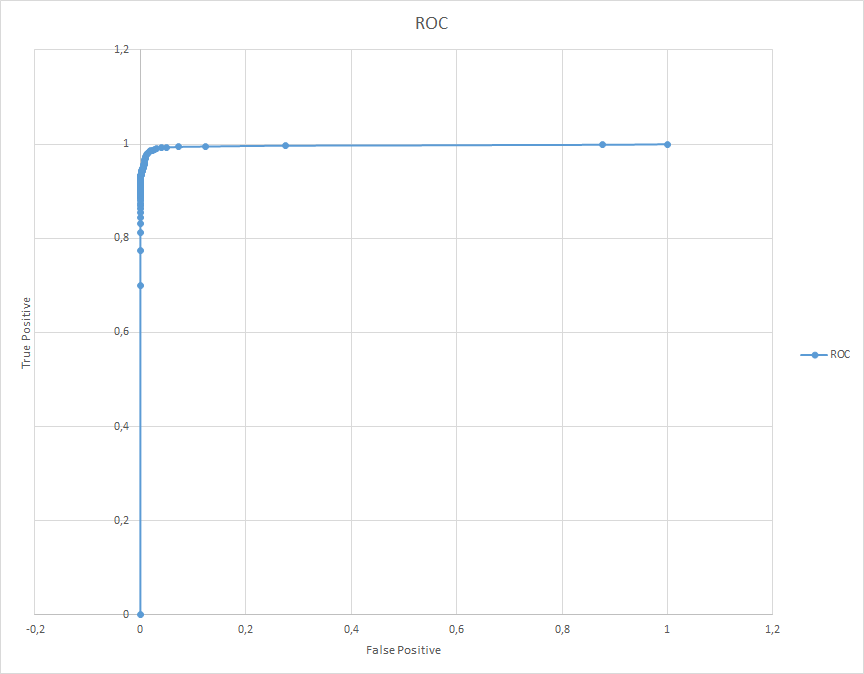 13.9.2015
31/
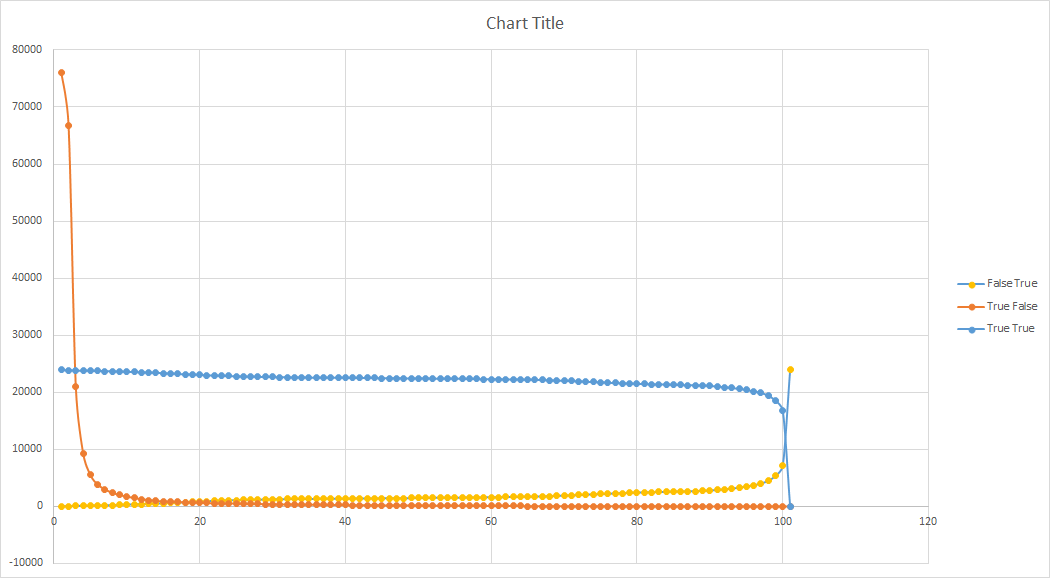 13.9.2015
32/
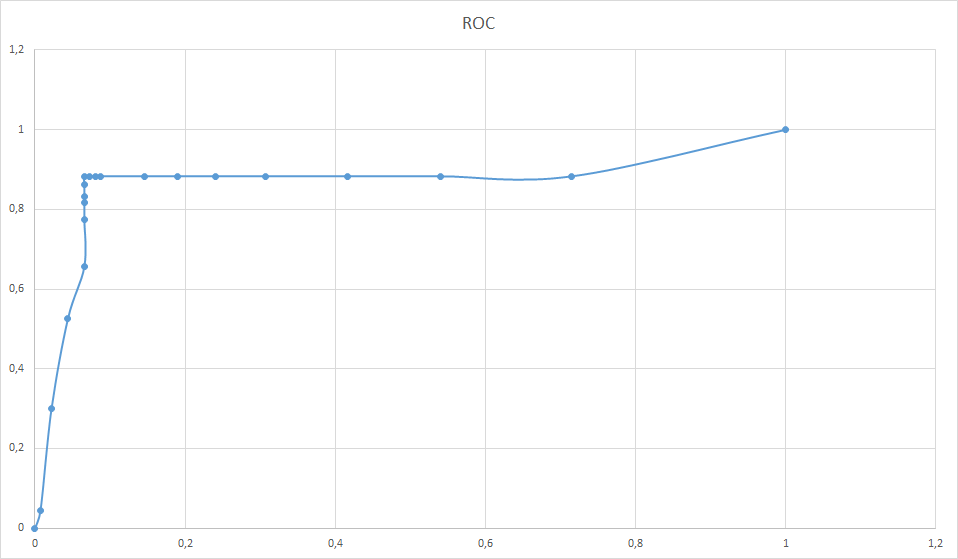 13.9.2015
33/
Mere točnosti
Preciznost: TP/(TP+FP)
Senzitivnost: TP/(TP+FN)
Specifičnost: TN/(TN+FP)
13.9.2015
34/
[Speaker Notes: False positive = pozitivno klasificiran negativni primer
False negative = negativno klasificiran pozitivni primer]